Figure 2. Models of attention toward outcome-predicting cues. Three proposed mechanisms by which stimuli might change ...
Cereb Cortex, Volume 26, Issue 1, January 2016, Pages 1–11, https://doi.org/10.1093/cercor/bhu160
The content of this slide may be subject to copyright: please see the slide notes for details.
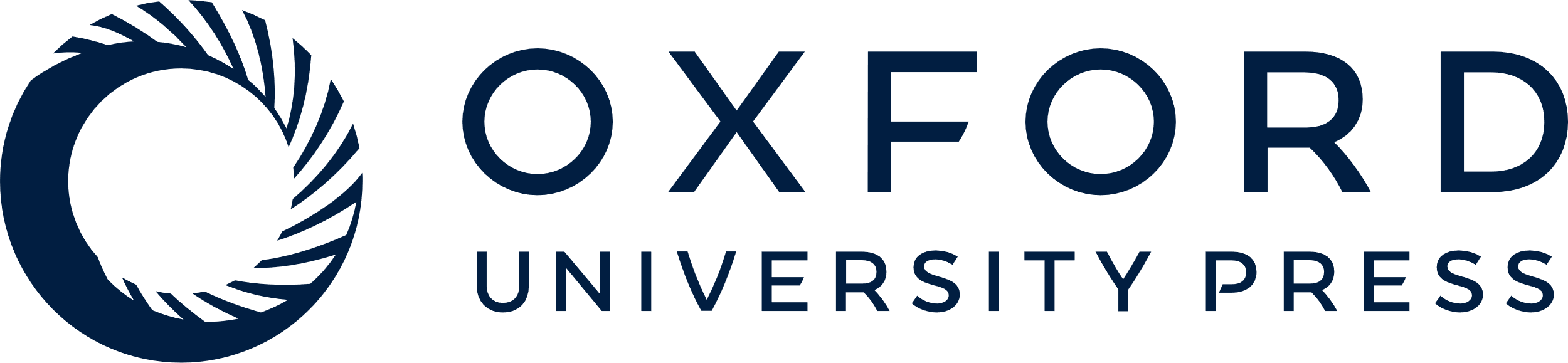 [Speaker Notes: Figure 2. Models of attention toward outcome-predicting cues. Three proposed mechanisms by which stimuli might change in attentional salience as a consequence of their associated reward probability (modified from Gottlieb 2012). In this figure, the values on the x-axis (labeled “reward prediction”) correspond to the mean win-probability associated with cues A, M, and Z throughout the experimental session (represented by blue, gray and red dots, respectively). The y-axis represents predictions about the salience of A, M, and Z derived from each of these attentional models. (A) According to the attention for information model, attention would be prioritized toward stimuli that reliably predict upcoming outcomes, regardless of whether that outcome was likely to be positive or negative (i.e., cues A and Z). (B) According to the attention for uncertainty model, attention would be prioritized toward stimuli that are associated with high uncertainty about the upcoming outcomes (i.e., cue M). (C) According to the attention-for-reward model, attention would be prioritized towards stimuli that predict positive outcomes (i.e., A) and relatively shifted away from stimuli predicting negative outcomes (i.e., Z).


Unless provided in the caption above, the following copyright applies to the content of this slide: © The Author 2014. Published by Oxford University Press. All rights reserved. For Permissions, please e-mail: journals.permissions@oup.com]